Figure 6. Word trends tool displaying the yearly usage of the first five words by number of mentions in the abstracts ...
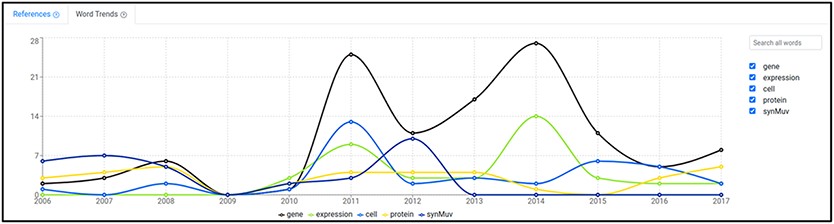 Database (Oxford), Volume 2021, , 2021, baab015, https://doi.org/10.1093/database/baab015
The content of this slide may be subject to copyright: please see the slide notes for details.
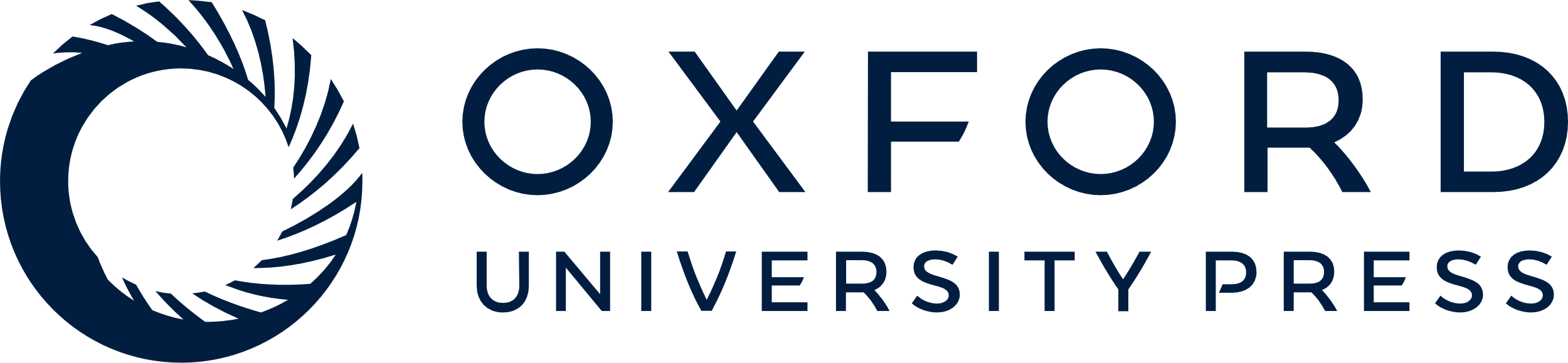 [Speaker Notes: Figure 6. Word trends tool displaying the yearly usage of the first five words by number of mentions in the abstracts of the articles used to generate the word cloud in Figure 4. In this example, the query was ‘DREAM complex’.


Unless provided in the caption above, the following copyright applies to the content of this slide: Published by Oxford University Press 2021. This work is written by (a) US Government employee(s) and is in the public domain in the US.This work is written by (a) US Government employee(s) and is in the public domain in the US.]